Georgia Charter Schools Program GrantWriting Workshop:A Focus on Quality
Charter Schools Division
Georgia Department of Education
December 12, 2017
12/15/2017
1
Goal
To provide participants with the necessary tools and
knowledge to put together
high-quality Planning, 
Implementation, and 
Dissemination 
Subgrant applications
Focus: Quality
=
High
Quality
Objectives
Participants will be able to:
Understand the Planning and Implementation Subgrant and Dissemination Subgrant Application narratives and expectations.
Write high-quality SMART project goals.
Compose a well-written, thorough - yet concise - description of your educational program.
Demonstrate, in writing, the capacity of the governing board and administration to operate a successful charter school and appropriately manage a large federal subgrant award.
Write a clear and concise explanation of, and justification for, the proposed use of subgrant funds.
Properly and correctly fill out the required budget forms.
Content
Grant Writing Basics and General Tips
Writing SMART goals
Educational Program
Governance and Management
Student and Community Access
Fiscal Sustainability and Budget Overview
Conclusion and Final Takeaways
Reminders, Questions, and Contact Information
Grant Writing Basics
Define Your Project


Read Proposal Guidelines


Assume Nothing
General Tips
Be      Professional
Proofread
Follow Instructions
Writing
SMART
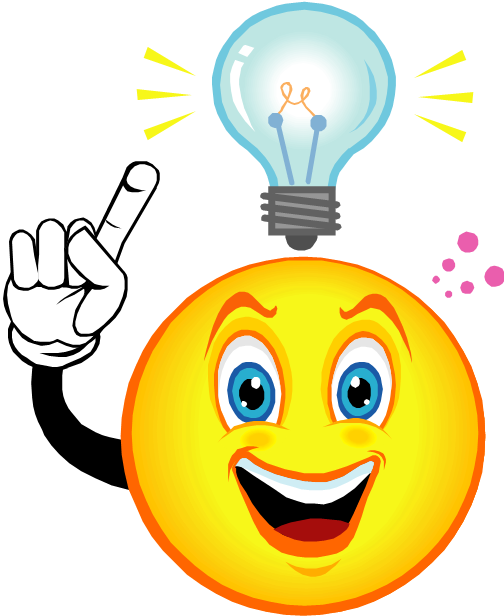 Goals
PromptPlanning and Implementation Application
B.		Project Goals (10 Points) 
Describe the student achievement objectives of the charter school, and the methods by which the charter school will determine its progress toward achieving those objectives.
List at least three project goals, with indicators, for the proposed grant  that encompass the 24 month project period (or 36 months if applying for  both grants). At least two goals must address student academic  achievement as measured by the CRCT, EOCT, and/or Georgia’s College and Career Ready Performance Index (CCPRI). Each listed goal should be specific, measurable,  attainable, research-based and time-phased [i.e. SMART]. As an example, “95% of all  staff will receive training on curriculum and policy in year 1, 80% of staff  will receive training in reading intervention, writing mastery, and student  learning styles in year 2.” The use of these grant funds should be directly  correlated to student academic achievement.
Project Goals RubricPlanning and Implementation Application
Inadequate (1-3)
Meets (7-13)
Exceeds (14-20)
PromptDissemination Application
V.		Project Goals and Impact (15 Points)
Identify 3 to 5 project goals and justify each goal in terms of its value in improving student learning and achievement for Georgia students.
At least 1 goal must specifically address how sharing educational, fiscal, and operational best practices through the dissemination project will assist in improving academic outcomes and access to educational opportunities for educationally disadvantaged students.
Describe how the dissemination activities will result in increased student academic achievement in the participating schools and districts, including among educationally disadvantaged students. 
Describe the methods in which the increase in student academic achievement will be documented by the charter school.
Describe the charter school’s process for developing or refining the project to be disseminated to allow for ongoing correction and improvement.
Describe the methods and ability of the charter school and participating schools and districts to sustain the benefit of the project after the subgrant period expires.
PromptDissemination Application
VII. Project Evaluation (10 Points)
A detailed description of how the charter school’s performance will be measured against the project goals and objectives identified in Section V. 
The specific targets, measures, and metrics for each project goal, including the qualitative and quantitative sources of data that will be used to measure progress on each goal. Make sure the accountability measures are SMART.
A timeline for measuring progress on each project goal.
Include the baseline data that will be measured (i.e., what data will be collected and data sources used).
Include the effective evaluation methods that will be used to assess the charter school’s progress toward meeting its goals and objectives and allow for ongoing correction and improvement.
Note: Progress on each goal must be measured and reported at least once in each subgrant year. Any subgrantee failing to meet or report on its project goals may be placed on an improvement plan or defunded.
Project Goals RubricDissemination Application
Inadequate (1-3)
Meets (7-13)
Exceeds (14-20)
S  M  A  R  T
• SPECIFIC
• MEASURABLE
• ATTAINABLE & AMBITIOUS
• REALISTIC/REFLECTIVE OF  MISSION/RESEARCH-BASED/RIGOROUS
• TIME-PHASED/TIME-BOUND
SMART Goals
Not Specific


Teachers at Achievement  Charter School will receive  staff development training.
Specific


All teachers at Achievement  Charter School will complete  a 2-week summer workshop  in Achievement’s educational  philosophy instructional  methodology.
SMART Goals
Not Measurable


Students will become
excellent readers and writers.
Measurable


On average, students will  improve their scores on the  Stanford-9 Reading  Assessment by 4% each year.
SMART Goals
Not Attainable


Achievement Charter  School will outperform  every school in the local  district in all academic  areas.
Attainable


Achievement Charter  School will have an exceeds rate 5% above the state average by year 3.
SMART Goals
Not Realistic


100% of students at  Achievement Charter  School will improve  upon their baseline  CRCT reading scores by  15% in the first year of  operation.
Realistic


75% percent of  students at  Achievement Charter  School will exceed  State averages on  Math and Reading on  the CRCT.
SMART Goals
Not Time-Bound


Achievement Charter School  will close the achievement gap between subgroups by 50%.
Time-bound


Achievement Charter School  will close the achievement gap  between subgroups by 50% by  the end of year 2, and by an  additional 10% each year  thereafter.
Sample SMART goal with measures
Goal: Downtown Charter School students will become proficient readers of the English   
           language.

Measures: 
In each cohort of Downtown Charter School students, the  average score on the Stanford 9 will increase by 5 NCEs (Normal Curve Equivalent) per year until  the average NCE of the cohort is 70%.

On the Georgia criterion-referenced reading test for grades 5-8, a greater percentage of Downtown Charter School students will score at meets  and exceeds levels than will their peers in APS.

Each year, in each cohort, the average scale score of Downtown Charter School students will improve in relation to exceeds expectations on the  Georgia reading/ELA CRCT exams. This measure is designed to assess  student growth over time on a criterion-referenced test.
SMART GOALS: Take-Away
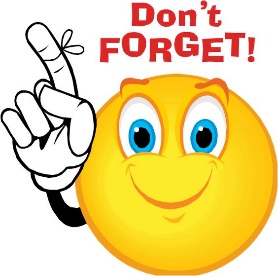 =
Non-SMART
goals
Educational  Program  Description
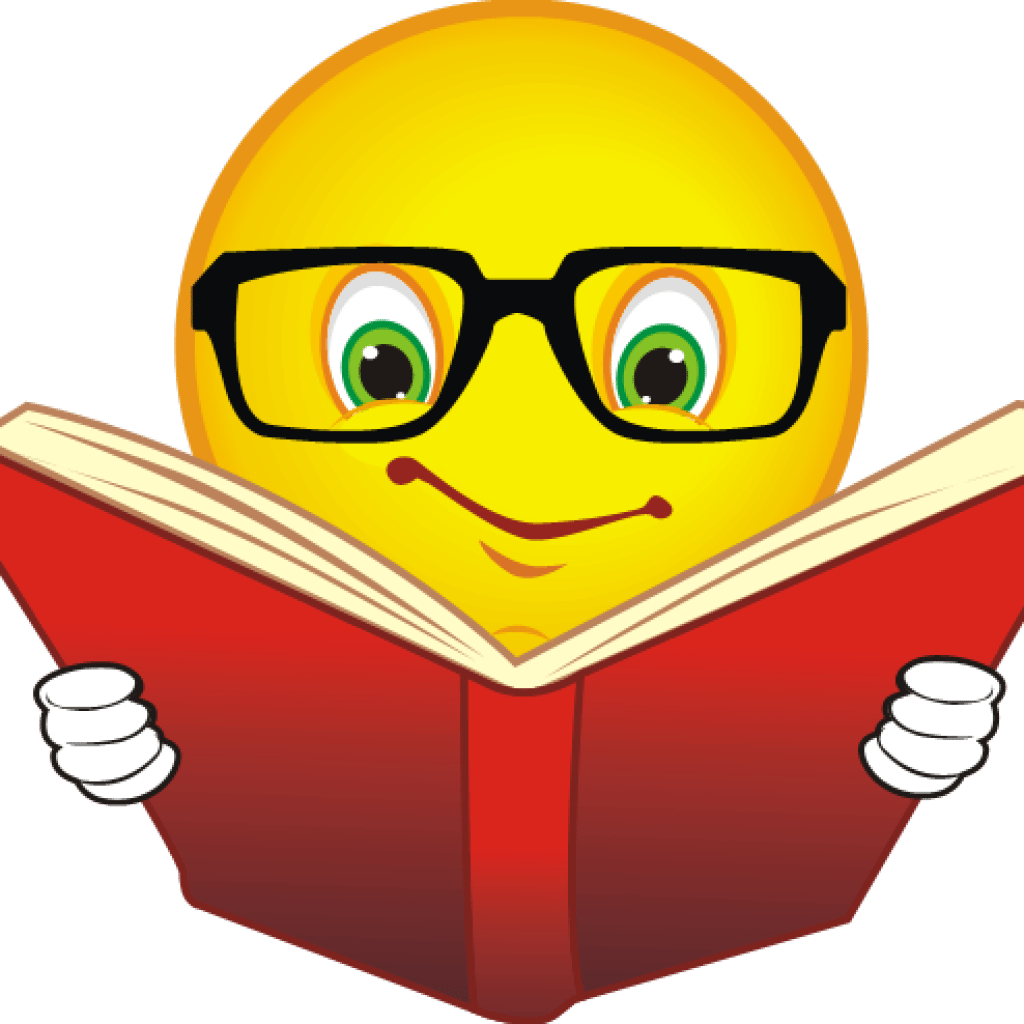 PromptPlanning and Implementation Application
A. Educational Program Overview (20 Points). Briefly describe your charter school, including the  educational program, the school community, the school’s origins, and the vision of  the school.  Please cover the points below:
Describe how the school plans to use grant funds to implement the school’s  vision. Please include the grades served during the first two years of operation,  curricular focus or theme of the charter school.
Briefly describe the educational program that will be implemented by the  charter school including any themes or key initiatives or instructional delivery  methods. If the charter school serves grades 9-12, list the graduation  requirements.
Please describe how your educational program distinguishes your school from  other educational options available to the student population that you are  seeking to enroll.
PromptDissemination Application
I. General Information (5 Points)
State when the charter school was established, whether it is a start-up or conversion charter school, the number of charter terms the school has been in existence, and the year school’s current charter term will expire.
State the mission and vision of the charter school, and explain how it aligns with the Department’s objectives.
Describe the size of the school, including the grade levels served, and any future plans for growth over the charter term.
Describe the physical location of the charter school, including whether in a low-income community. State whether the charter school has a Title I designation. 
Provide a general description of the student population demographics, with particular emphasis on educationally disadvantaged students served by the charter school.
Describe the charter school’s educational philosophy, instructional approach, innovative models, tools, programs, and/or systems. Describe how it supports the needs of all students, including educationally disadvantaged students, and has enabled the school to meet or exceed its performance goals for at least the past 3 consecutive years.
Describe the extent to which the charter school takes advantage of the flexibility possible under Georgia’s charter school law and waivers from local school policies (for locally-approved charter schools) as identified in the charter contract.
PromptDissemination Application
II. Eligibility/Demonstration of Overall School Success (5 Points)
Increased student academic achievement and attainment for all students AND educationally disadvantaged students served by the charter school. Include CCRPI scores; CRCT, EOCT, and Milestones test results; and graduation rates (if applicable) as compared to traditional public schools in the school’s attendance zone, your local district, and the state.
Demonstrated success closing the achievement gap as measured by CCRPI.
High levels of parent satisfaction. 
Provide the parental participation and satisfaction rate in school surveys. 
Provide the student retention rate. 
Describe family and community engagement and involvement in the continuous improvement and implementation of the charter school best practices.
No significant compliance issues, particularly in the areas of student safety, financial and operational management, and the equitable treatment of students. Eligible charter schools will have submitted annual financial audits and operational reports without any findings to the Charter Schools Division over the past 3 years.
The charter school has the management and leadership necessary to overcome initial start-up problems and establish a thriving, financially viable charter school. 
Describe initial start-up challenges and how they were overcome. 
Describe the turnover rates for governing board members, school administrators, and instructional staff. 
Describe how the charter school is qualified to manage and oversee a federal subgrant.
Ensuring a High Score
Background: (Briefly) tell us your story
How and why did this school come about?
Who was involved?
Vision: Paint a vivid picture
The unique program/focus/theme you are implementing (or have implemented)
Grades served
The community
The school culture
Key initiatives or special programs
Instructional methods
What makes you unique?
How and why are you successful?
Include everything funds will be spent on
General Tips
A THOROUGH yet CONCISE description

Provide lots of details
BUT don’t be wordy or unnecessarily repetitive (say it once!)
K.I.S.S.


Don’t ASSUME anything

Grant readers may have little or no background knowledge of
the curriculum/program you are describing or its success to date
Link your program to achievement
Educational Program: Take-Away
Assume readers  have no previous  knowledge!
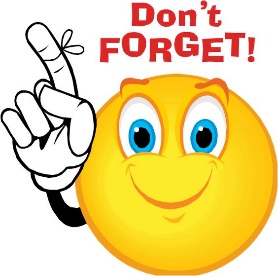 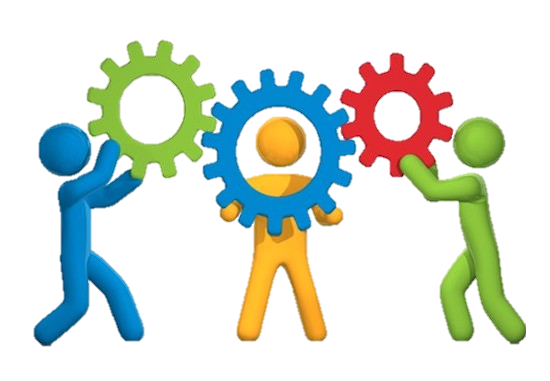 Governance &
Management
PromptPlanning and Implementation Application
D. Governance and Management (20 Points). Describe the qualifications of the governing  board.
Describe the level of oversight the governing board has over the school and  school leader. 
Describe the composition of the governing board, e.g.  parents, community members or staff, and their responsibilities or decision-making authority. List any prerequisites for individuals to serve  on the governing board.
Describe how board members were selected and their qualifications.  Detail the training needs of the governing board and what board training  has already occurred.
Describe how the governing board’s policies will be made available to  parents. Please describe how the charter school will be managed and  attach any management contracts as an appendix.
PromptPlanning and Implementation Application
VI. Project Management Plan (10 Points)
An overall description of how the subgrant will be managed. Provide a list of the key personnel assigned to manage specific aspects of the subgrant and responsible for completion of the work, including collaborators or contractors. Include resumes and/or biographical information for these individuals. Include a project timeline with benchmarks for the proposed project’s goals. 
The school’s plan to be compliant, strategic, and responsible with the financial and business aspects of the subgrant.
The school’s plan to have sufficient cash on hand to front initial subgrant expenditures until reimbursement.
The capability of the governing board to oversee the performance and financial components of the subgrant, including compliance with federal regulations and non-regulatory guidance.
The capability of the governing board to submit required reports on subgrant activities.
The school’s plan for financial and programmatic sustainability after the subgrant period ends and subgrant funds are no longer available.
Attach a copy of the charter school’s conflict of interest policy to verify that an employee of the charter school, and not an employee of any Education Service Provider, is responsible for the direct administration or supervision of the subgrant.
Ensuring a High Score
Summarize qualifications of  relevant parties
Resumes not necessary!
Governance & Management: Take-Away
Show us
your
CAPACITY
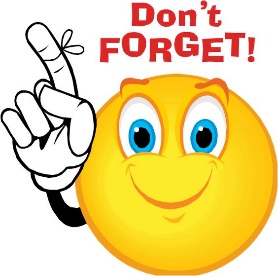 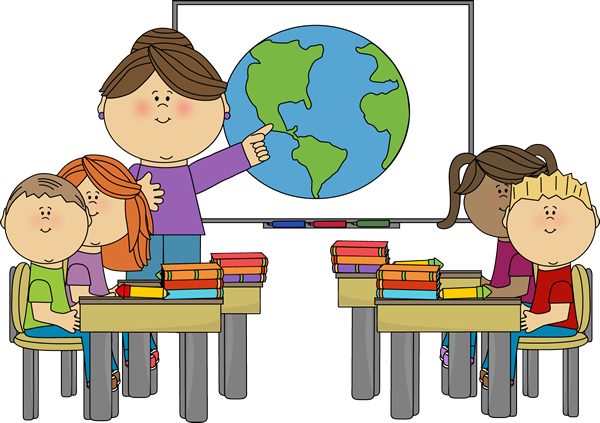 Student Access
PromptPlanning and Implementation Application
E. Student Access (10 Points)
Describe how the charter  school will comply with requirements of  Sections 613(a)(5) and 613(e)(1)(B) of the  Individuals with Disabilities Education Act  (IDEA). Reciting the law in this area alone is unacceptable and will be scored as such on the attached rubric.
Describe how parents, students  and other members of the community will be informed about the charter school, and how students will be given an equal opportunity to attend the charter school. Describe evidence of parent and community involvement prior to and during the operation of the charter school.
Lottery Questions
How was the community notified of the charter school’s opening?
What is the date of the first, and thereafter annual, lottery?
What preference priorities with the school use if any?
Were any students given priority notice or guaranteed admission?
What are the demographics of the first year class?
What is the attendance zone? Please describe in depth how the school will be recruit from all segments of the proposed attendance zone.
How has the school accounted for student transportation?
If the school uses a weighted lottery, please address what categories are weighted and how. Please also address how the weighted lottery is part of the school’s overall recruitment plan.*
How does the charter school plan to address its students’ transportation needs?
PromptDissemination Application
III. Demonstrated Need or Demand (5 Points)
Describe the community the charter school proposes to serve with its dissemination project, including the number and types of schools and students that will benefit from the project.
Describe the need for the charter school’s best practices in the community it will serve and how these best practices will address the needs of the defined community. Provide concrete and current supporting data that emphasizes the need for the dissemination of the charter school’s best practices, including:
Performance data for surrounding public schools in the area that the charter school is located;
Targeted student population, including projected percentage of educationally disadvantaged students;
Gaps in educational opportunities that the charter school will address; and
Other factors that create the need for a high-quality charter school.
Identify specific local school district partners, if known, and provide evidence of a demonstrated need or demand for the specific products and/or services that would be provided through the proposed subgrant activities.
PromptDissemination Application
IV. Project Proposal (20 Points)
Provide an overview of the charter school’s project plan and project scope. Include a description of the specific dissemination activities the charter school will implement and/or products the school will develop to target the area(s) discussed in Section III above [required and optional dissemination activities are listed on pgs. 15-16 of the application].
Describe how the project activities will involve contributions from similar charter schools as well as from other public schools, local school districts, developers, and potential developers.
Describe how the project activities are specifically designed to increase academic success for educationally disadvantaged students. Include a description of the charter school’s existing methods to specifically engage and support educationally disadvantaged students.
Describe the charter school’s outreach plan to inform the public of the availability of your proposed dissemination product and/or service.
What We’re Looking For
Describe how students will be given an equal opportunity to  attend the school and how their educational needs will be met by your charter school program
Describe how your dissemination project will address the needs of your community and the educational needs of Georgia students
Student Access: Take-Away
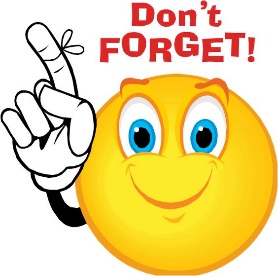 Small section, BUT critical to meeting USDOE
requirements
Fiscal  Sustainability & Budget  Overview
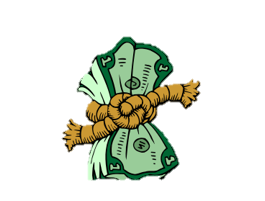 PromptPlanning and Implementation Application
F. Fiscal Sustainability (10 Points) 
Please describe how Federal CSP funds will be used in conjunction with other federal  funds, state, and local funds. 
Describe any  alternative funding sources. 
Describe how the business office practices and policies at the charter school will be or were established. Explain the activities that have occurred for the development of an operating budget that demonstrates the fiscal viability of the school.
PromptPlanning and Implementation Application
G. Budget Narrative (10 Points). Provide an overview of how grant funds will be used to  address project goals and meet the needs of the charter school, charter school  developers, or a public school seeking to convert to charter status. All expenditures  should be related to one of the proposed project goals or objectives.
H. Budget Details (10 Points). Using the budget detail, list the main line items for each project  goal. The budget detail page in the Excel spreadsheet should include all detail  sufficient to explain how the total line item amount was reached. No single line  item should exceed $30,000 without proper justification (e.g., a technology line  item should be broken down to the number of units and the cost per unit). Line  items without proper justification will be denied. Fully describe the proposed  budget for 24 months (36 months if applying for a planning grant). Applicants must budget approx. $5,000 for a programmatic audit in their second year of operation.
PromptDissemination Application
VIII. Budget Narrative (10 Points)
Describe the planned use of the subgrant funds for the project, including how the funds will be used for all participants involved such as consultants. This description must address all years of the subgrant, up to 2 years. Funds must be spent prior to June 30 of each year a subgrant is awarded. 
Explain how the proposed expenses will allow the charter school to accomplish the project’s goals and objectives outlined in Section V above. You may include a table in the narrative that shows how the subgrant funding will be allocated to each project goal.
Describe any additional grant funding for operational costs that has been or will be sought by the charter school to contribute to this project, including any federal programs administered by the U.S. Department of Education (supplement, not supplant).
Describe the charter school’s fiscal autonomy from the local district (if locally-approved). 
Describe or provide a copy of the charter school’s internal financial controls policy to ensure that expenditures will be used appropriately.

Appendix B: Budget Detail Sheets Instructions (10 Points)
Ensuring a High Score
Demonstrate that your school has the ability to plan a balanced budget.

Include information on policies and procedures development.

Use specifics!


Discuss internal controls.
Budget Narrative
Link Expenses to Project Goals

Be Specific!

Plan for less money.
Allowable ExpensesPlanning/Implementation
Salaries and benefits  for KEY staff during  the START-UP phase  only.
Supplies, materials,  classroom furniture, computers
Staff and student  recruitment materials  and activities.
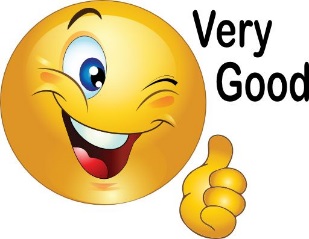 INITIAL Staff Training
Consultant services to  help develop  curriculum etc.
ADA Compliance (for example)
Library Books
Conference  Attendance
Unallowable ExpensesPlanning/Implementation
Salaries for individuals  involved in the school’s  ongoing program.
•Lead Teacher salary, Spanish  Teacher salary
•Any employee of an EMO
Lease Payments
(Facility grant)
Contracted service
for payroll
Routine student  transportation
On-going staff  development/
training required by EMO
Unallowable ExpensesPlanning/Implementation
Playground equipment,  athletic equipment, or  sports, uniforms
Repairs and  maintenance of  classrooms or building
•Fire alarm. bell systems refrigerators/freezers
Planning and zoning,  traffic studies,  demographic studies, or  site inspections
Microwaves, outdoor  tables, or reception  furniture
Food or
cafeteria
Equipment
Furnishings and  equipment for staff  offices, or  Administrative supplies
Blackberries, cell  phones, telephones,  walkie-talkie radios
Other administrative  expenses such as a PA  system or flags
Allowable ExpensesDissemination
Extended contract time for staff involved in the project (5%)
Printing, copying, graphics production, artwork, publication
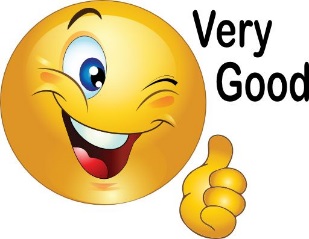 Consultant services to  support dissemination work (10%)
1x purchase of equipment associated with activities
Travel associated with dissemination activities
Unallowable ExpensesDissemination
Payroll expenses (except for substitutes in the case of travel)
Any expense not directly related to the stated project goals in the application
General operating expenses; Indirect costs
Purchasing or leasing of a school facility; Capital expenses (e.g., remodeling, etc.)
Employee hiring/recruitment; Marketing or recruitment activities
Professional dues or memberships; Continuing education credits
Expenses outside scope of charter/K-12 education; To offset or cover costs of preparing CSP application
Expenditures that are not “allowable, allocable, or reasonable” as defined in Non-Regulatory Guidance
Fiscal Sustainability &
Budget: Take-Away
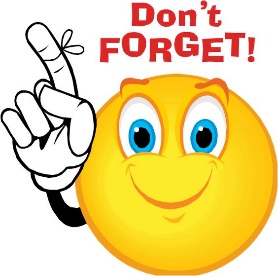 Conclusion/FinalTakeaways
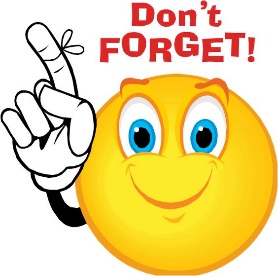 Increase  Student  Achievement
Strong  Application
Grant  Funding
Reminders
Application Deadline – Friday, January 19, 2018 at 4:00pm
State Board of Education Meeting – March 22, 2018 (meeting at which awards will be considered)
Award Notification – March 23, 2018
Managing Your Federal Grant Webinar – April 2017

Application materials, including webinar presentations, are available on the Department’s website: 
http://www.gadoe.org/External-Affairs-and-Policy/Charter-Schools/Pages/Grant-Applications.aspx
District Flexibility and Charter Schools Division
Louis J. Erste
Associate Superintendent
lerste@doe.k12.ga.us
(404) 651-8734
Allen Mueller
Director
amueller@doe.k12.ga.us
(404) 657-2529
Francesca Black
Division Attorney
fblack@doe.k12.ga.us
(404) 656-0027
Selena McBride
Grants & Financial Manager
smcbride@doe.k12.ga.us
(404) 657-2948
Kerry Pritchard
Accountability Manager
kpritchard@doe.k12.ga.us
(404) 558-9443
Latoya Satterwhite
Administrative Assistant
lsatterwhite@doe.k12.ga.us (404) 657-0515
12/15/2017
54